Сполуки Нітрогену
Нітроген (І) оксид
N2O – нітроген (І) оксид, закись азоту або «веселячий газ», збуджуючо діє на нервову систему людини, використовують у медицині як анестезуючий засіб.  Фізичні властивості:газ, без кольору та запаху. Проявляє окисні властивості, 
       легко розкладається.  Несолетворний оксид
2N2O=
N2O + Сu=
Ступак А.В.
Нітроген (ІІ) оксид
NO – нітроген (I I)оксид безбарвний газ, термічно стійкий, погано розчинний у воді, практично вмить реагує з киснем (при кімнатній температурі).
Несолетворний оксид.
NO+ O2=
Ступак А.В.
Нітроген (ІІІ) оксид
N2O3 –нітроген (III) оксид. Рідина темно-синього кольору, термічно нестійка, t кип.= 3,5 С, існує  у вигляді рідини тільки при охолодженні, в нормальних умовах переходить у газоподібний стан. Кислотний оксид, при взаємодії з водою утворюється нітритна кислота
N2O3= 
N2O3 + H2O =
Ступак А.В.
Нітроген (IV) оксид
NO2 –нітроген (IV) оксид або или диоксид азоту, бурий газ, добре розчинний у воді, повністю реагує з нею. Є сильним окисником.
NO2 + H2O =
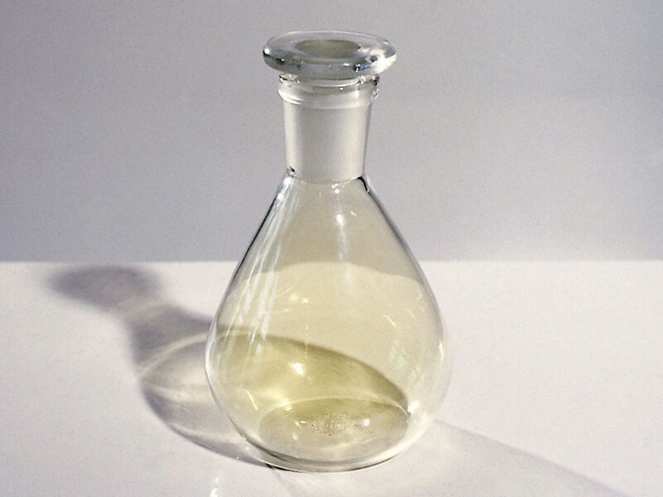 Ступак А.В.
Нітроген (V ) оксид
N2O5 –нітроген (V) оксид, азотний ангидрид, біла речовинавещество
 ( t пл.= 410С). Проявляє кислотні властивості,є сильним окисником.
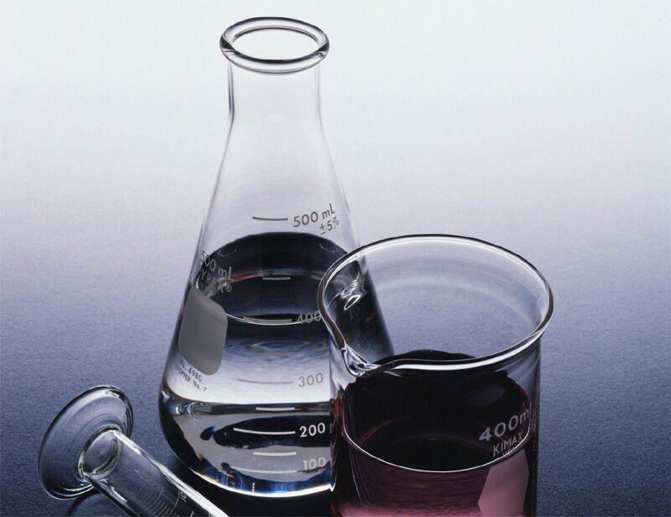 Ступак А.В.
Нітратна кислота
Нітратна кислота – безбарвна гігроскопічна рідина, має різький запах «димить « на повітрі, безмежно розчиняється у воді,tкип= 82.6 0С. Розчини з нітратної кислоти зберігають у склянках з темного скла, тому що вона розкладається на світлі:
Ступак А.В.
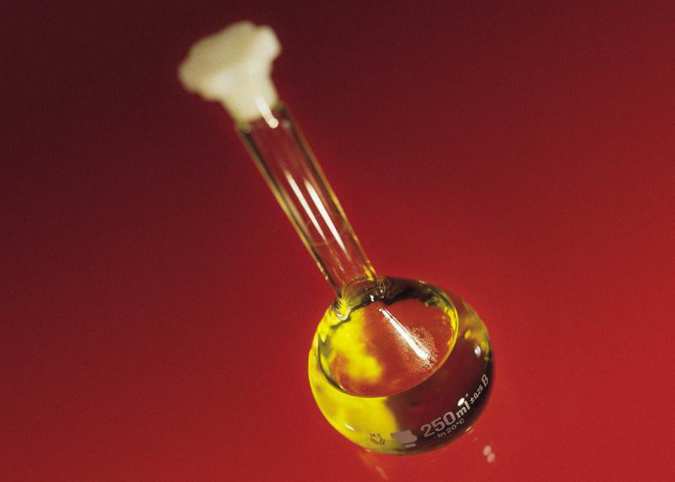 4HNO3=4NO2+2H2O+O2
Особливості взаємодії нітратної кислоти з металами
Виділяються різноманітні сполуки нітрогену - NO2,    NO, N2O, N2   NH3
З нітратною кислотою реагують метали, які стоять перед Н та після у ряді активності металів.
Ступак А.В.
Застосування нітратної кислоти має два боки:
Спочатку,як руйнівник нітратна кислота, була основою для 
   одержання …



А потім шведський хімік А.Нобель використав для одержання…
Ступак А.В.
Застосування нітратної кислоти має два боки:
Спочатку нітратна кислота була основою для одержання….



А потім шведський хімік А.Нобель використовував його для одержання….
п
о
р
о
х
у
Ступак А.В.
д
и
н
а
м
і
т
у
Застосування нітратної кислоти
Нітратна кислота
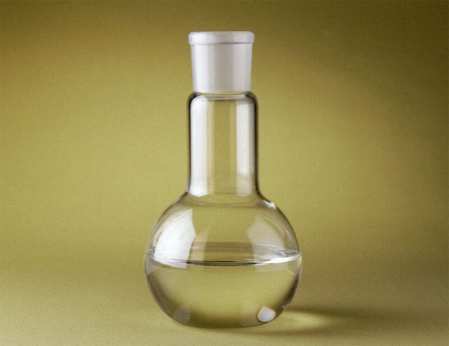 пластмаси
барвники
Ступак А.В.
Вибуховонебезпечні речовини
добрива
ліки